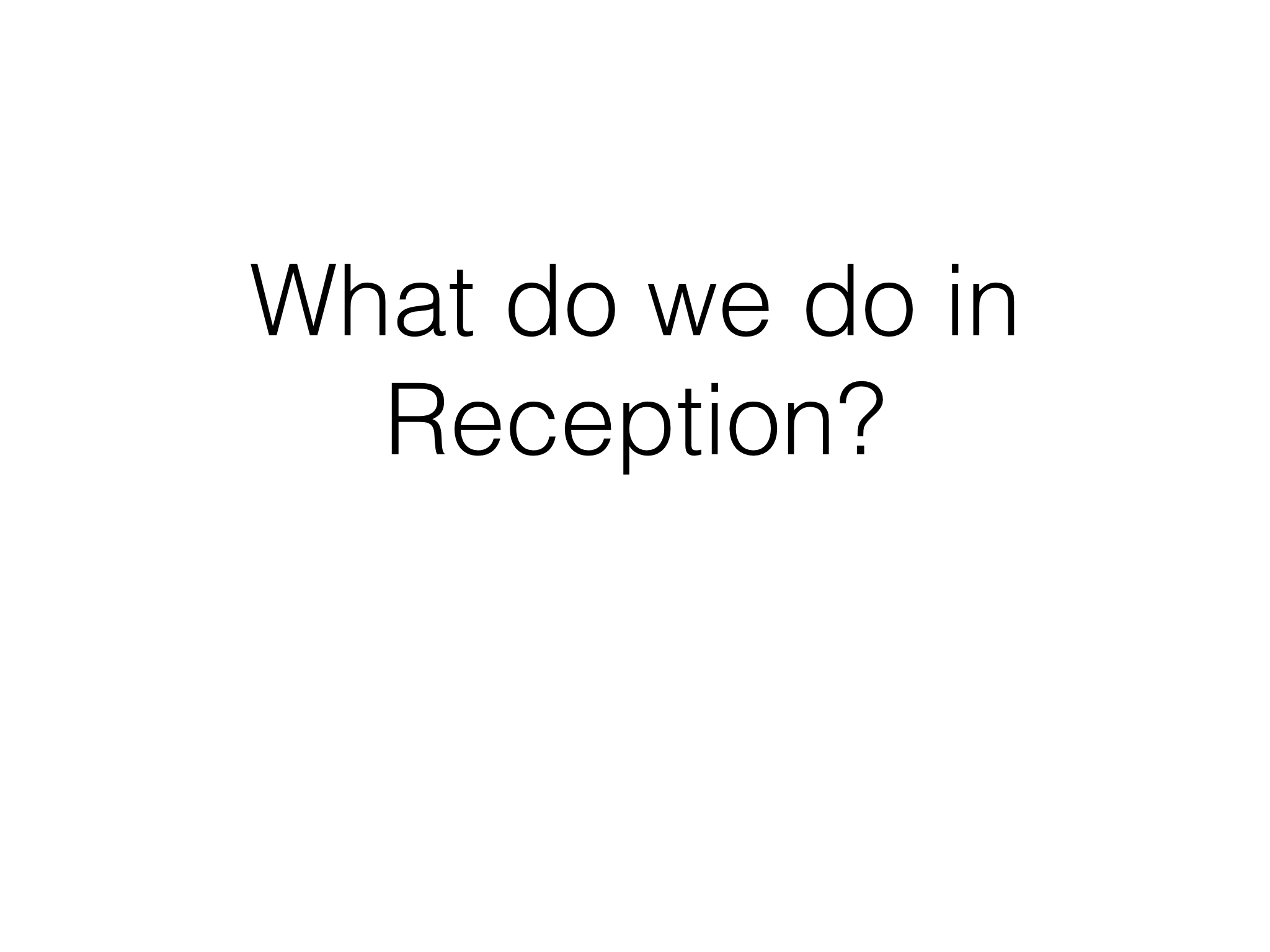 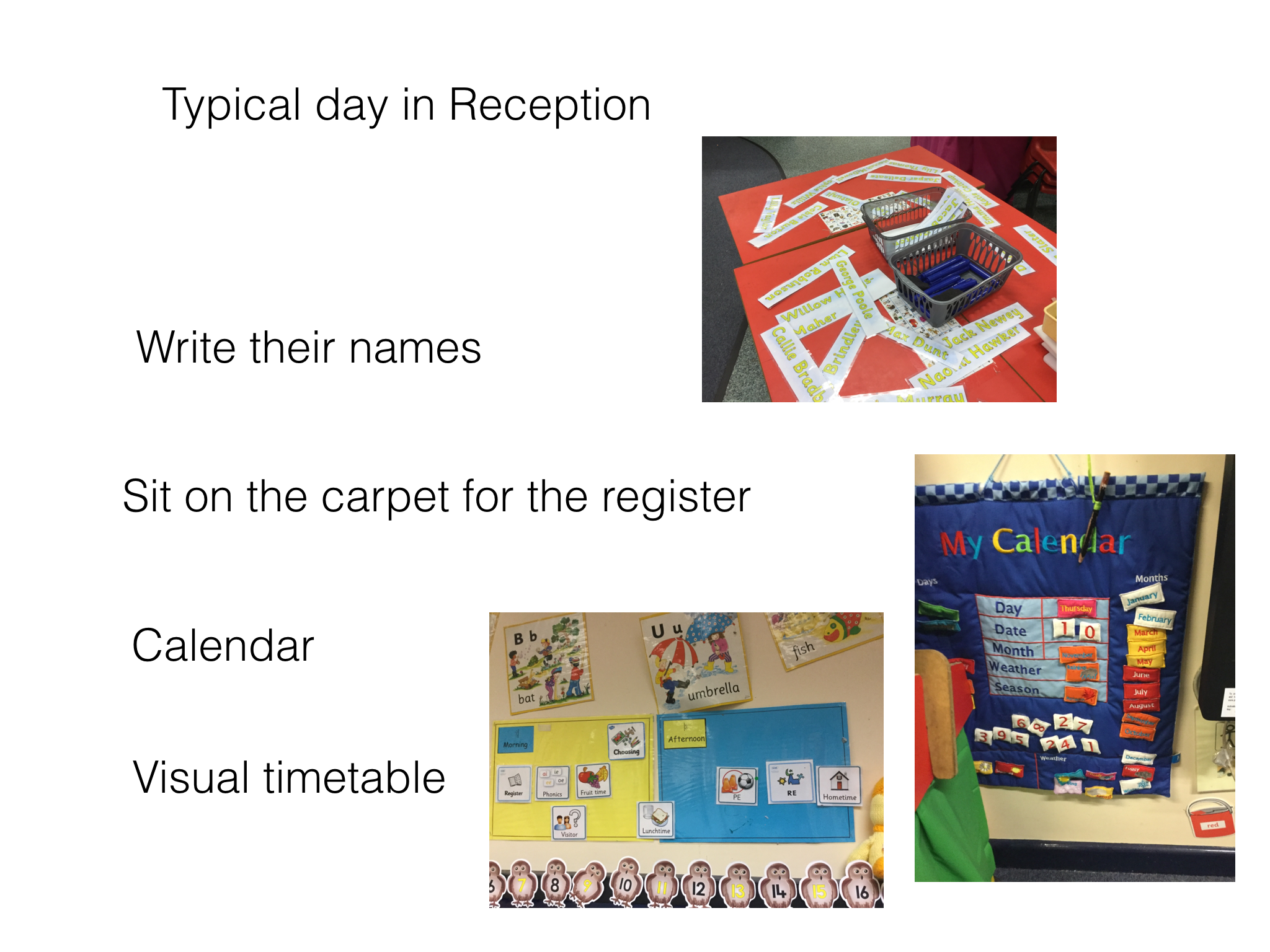 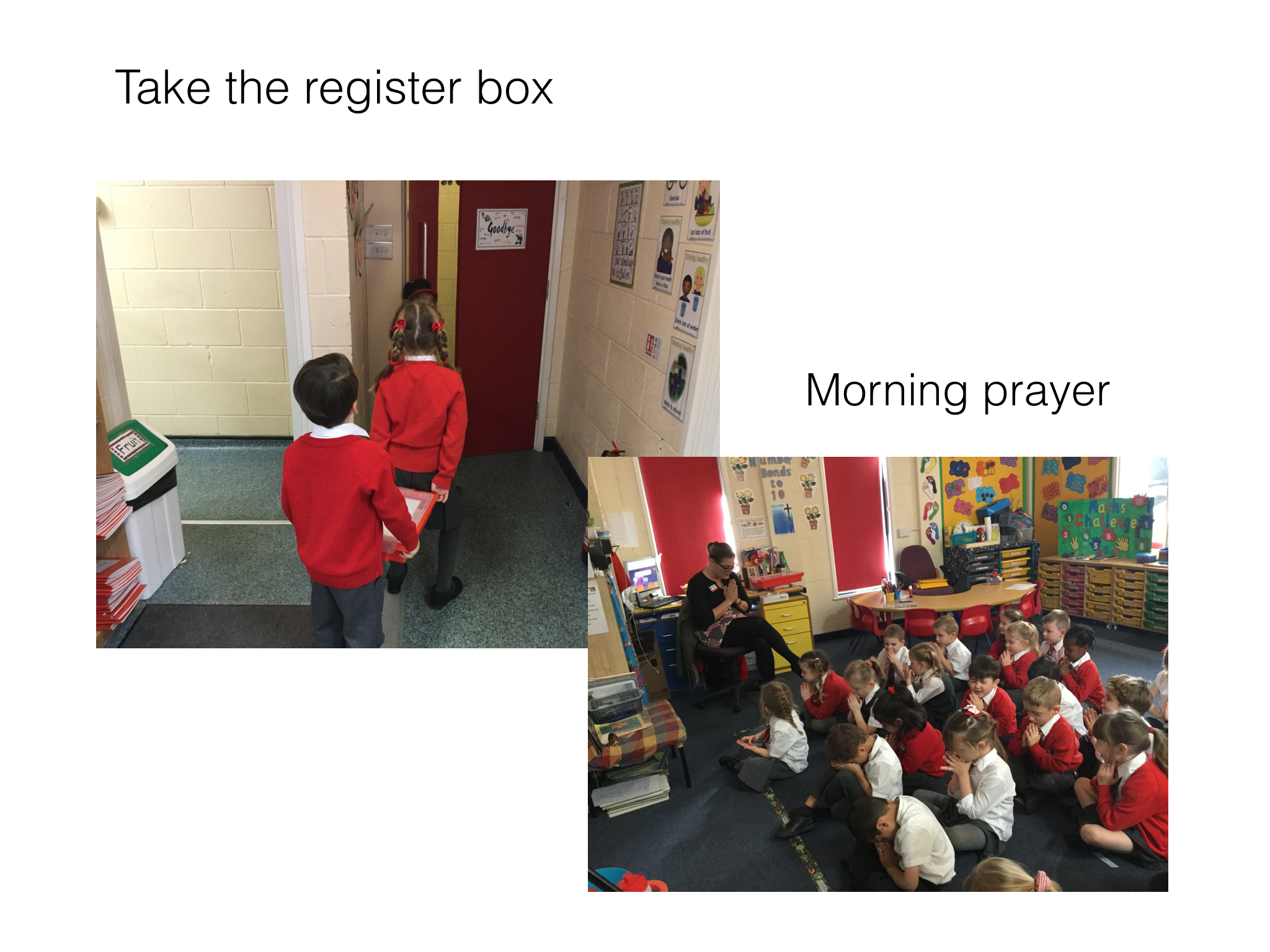 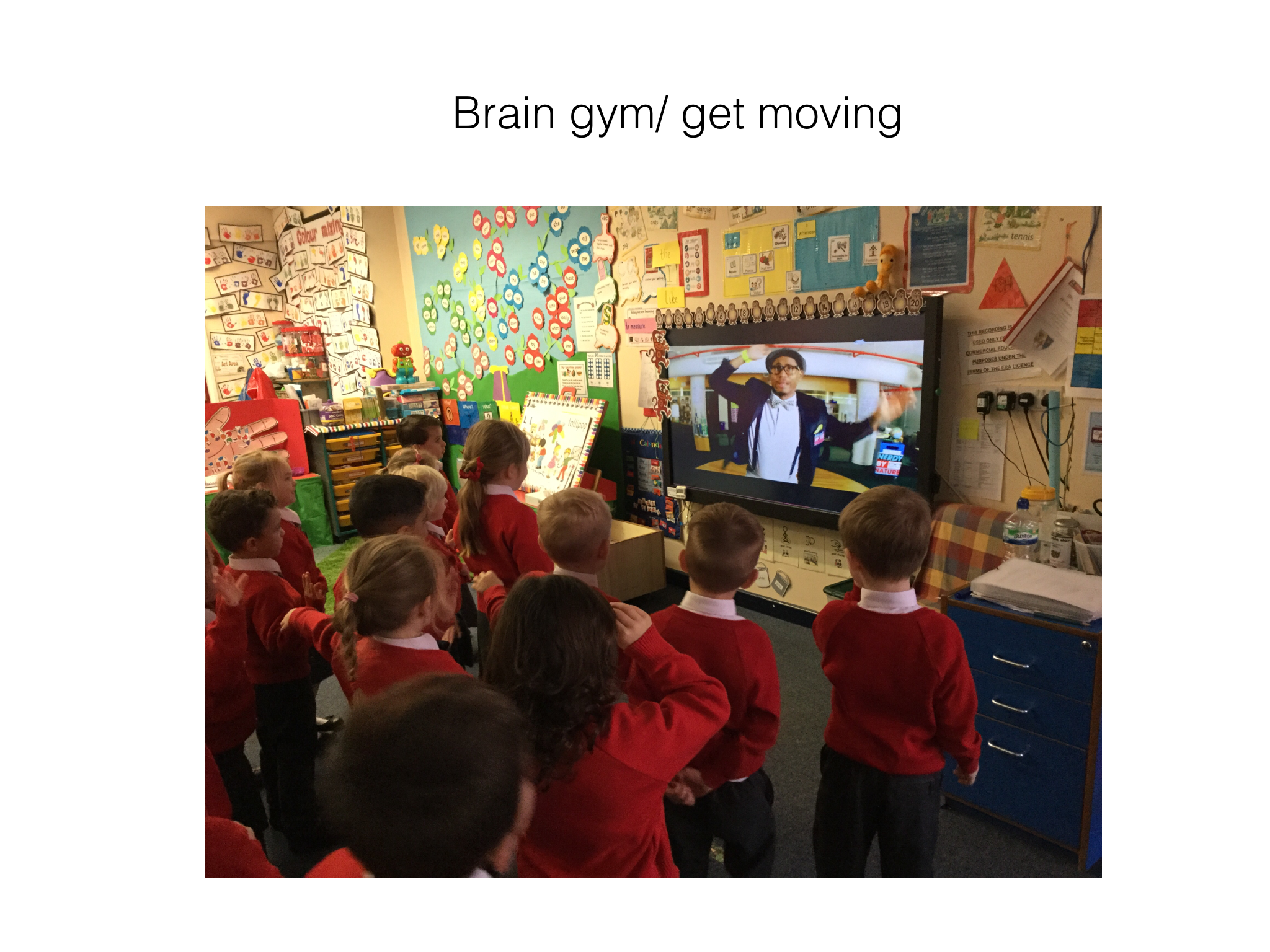 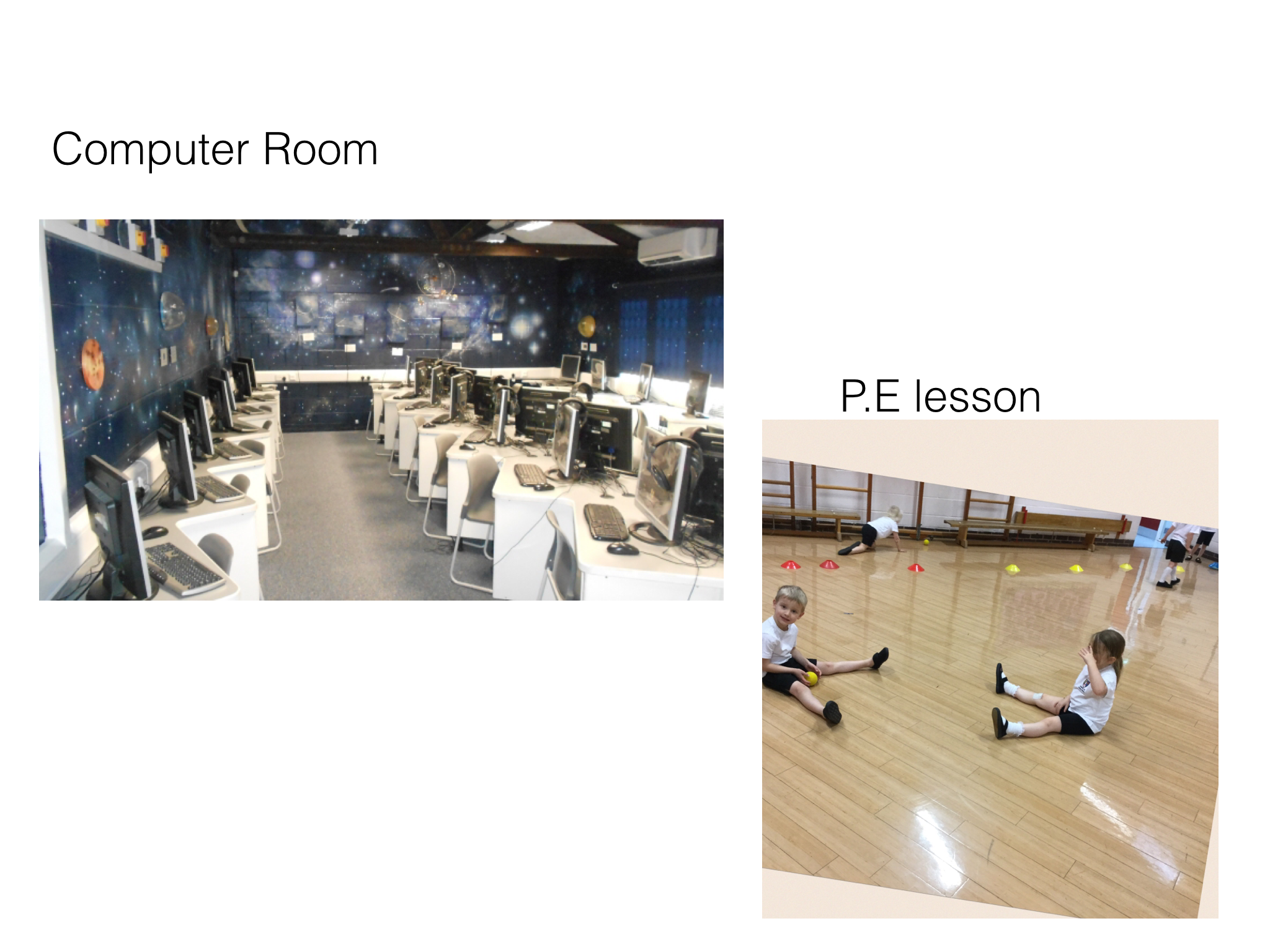 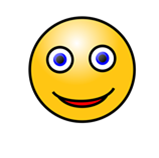 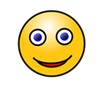 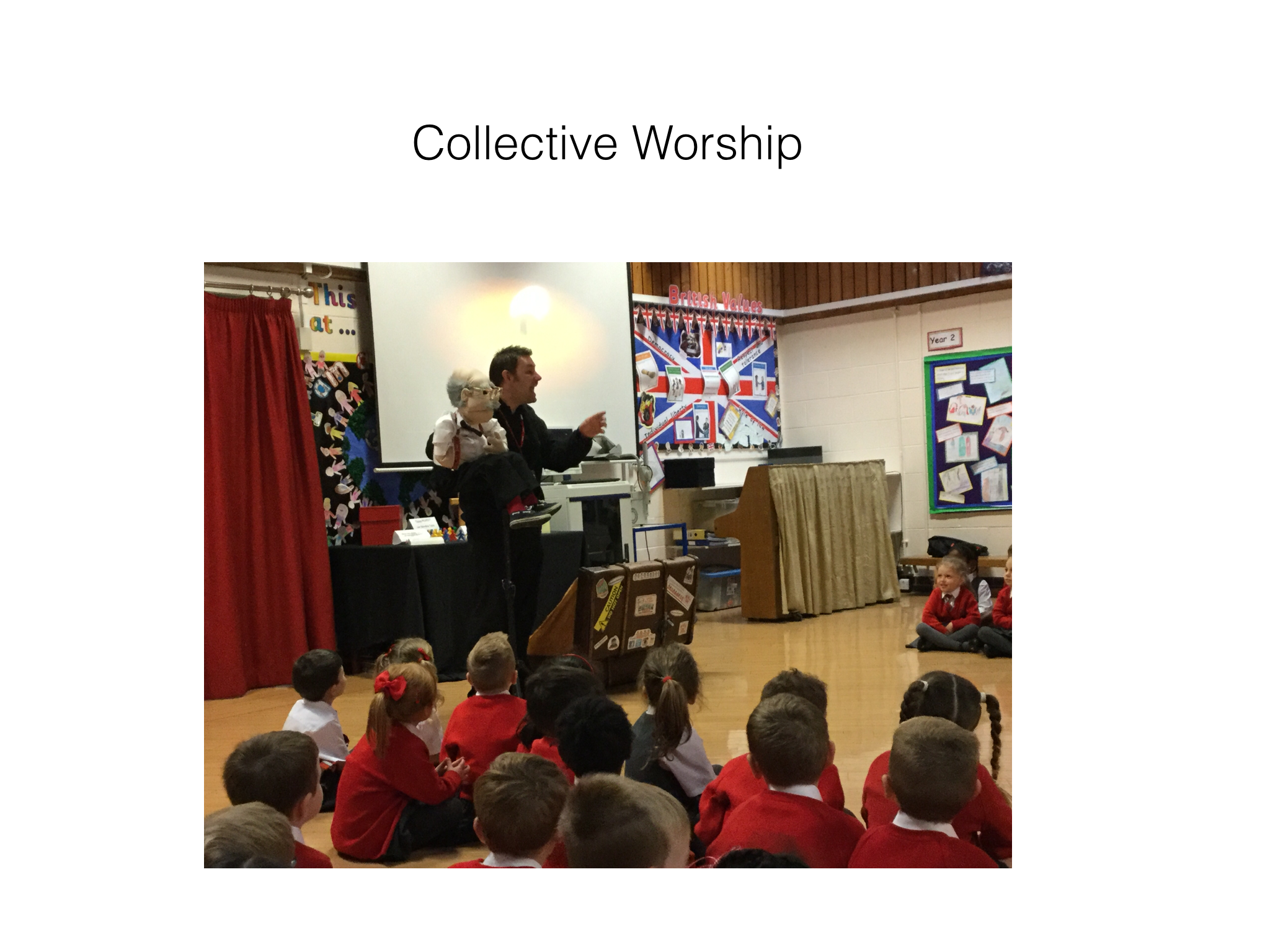 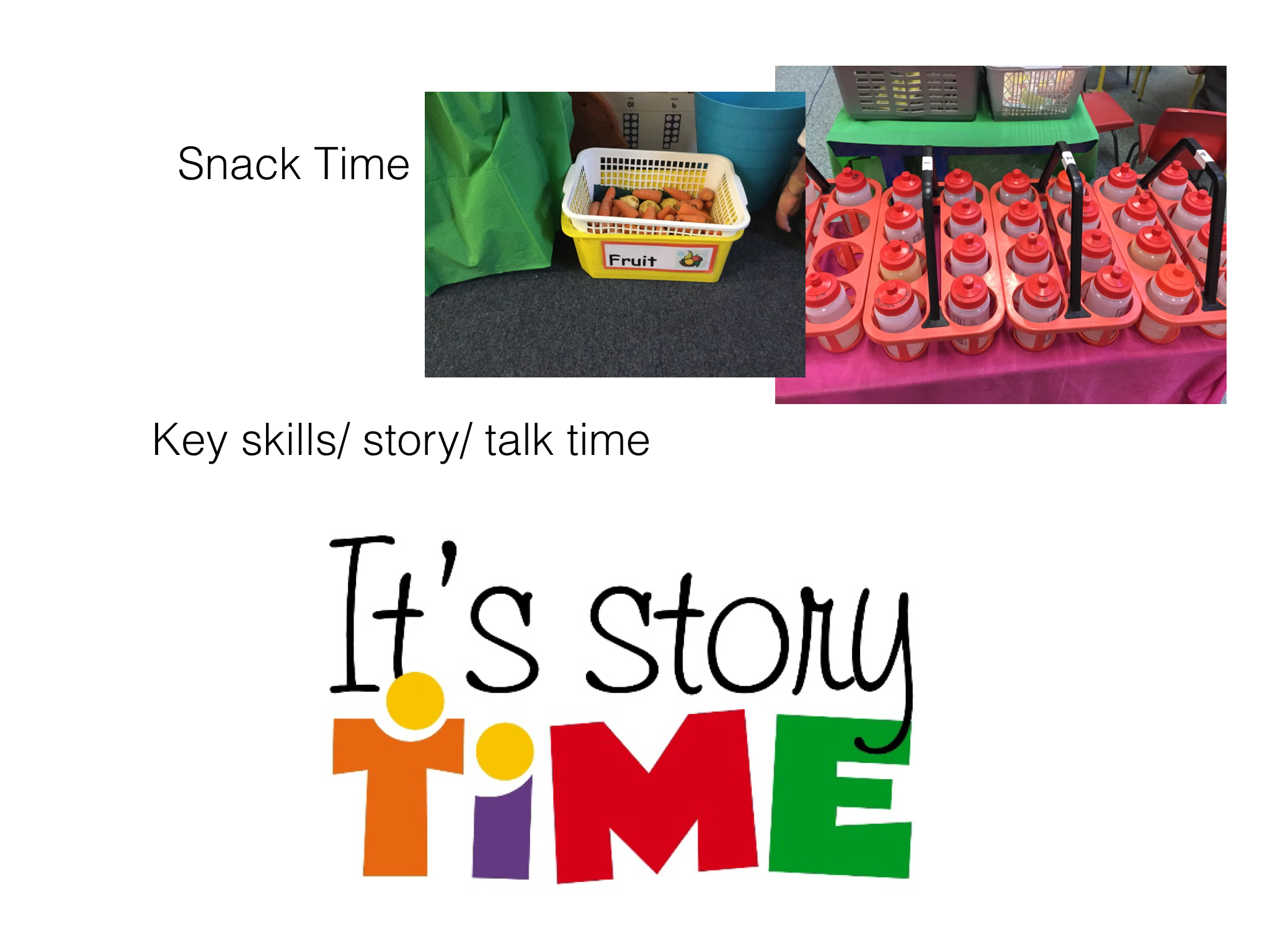 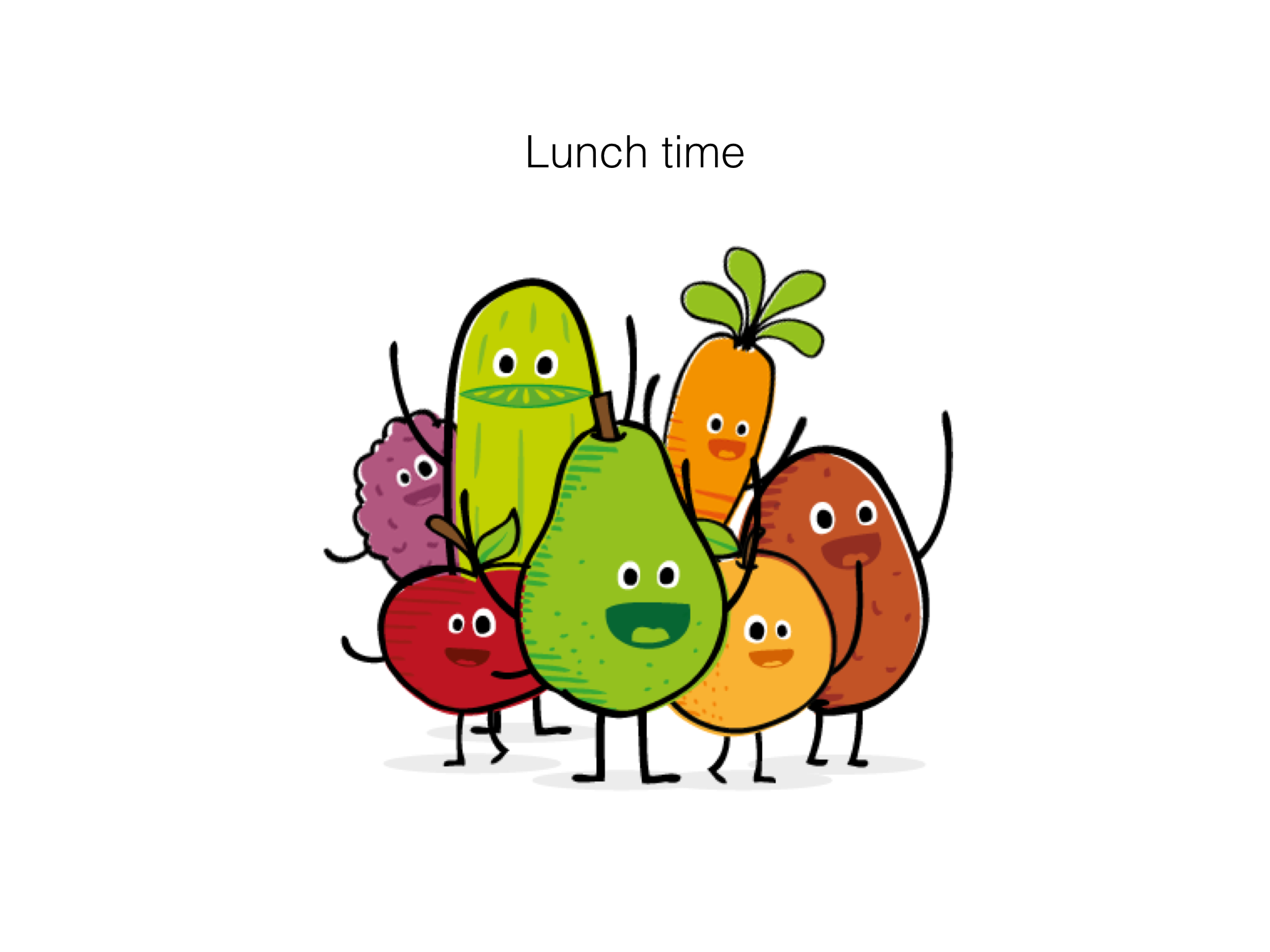 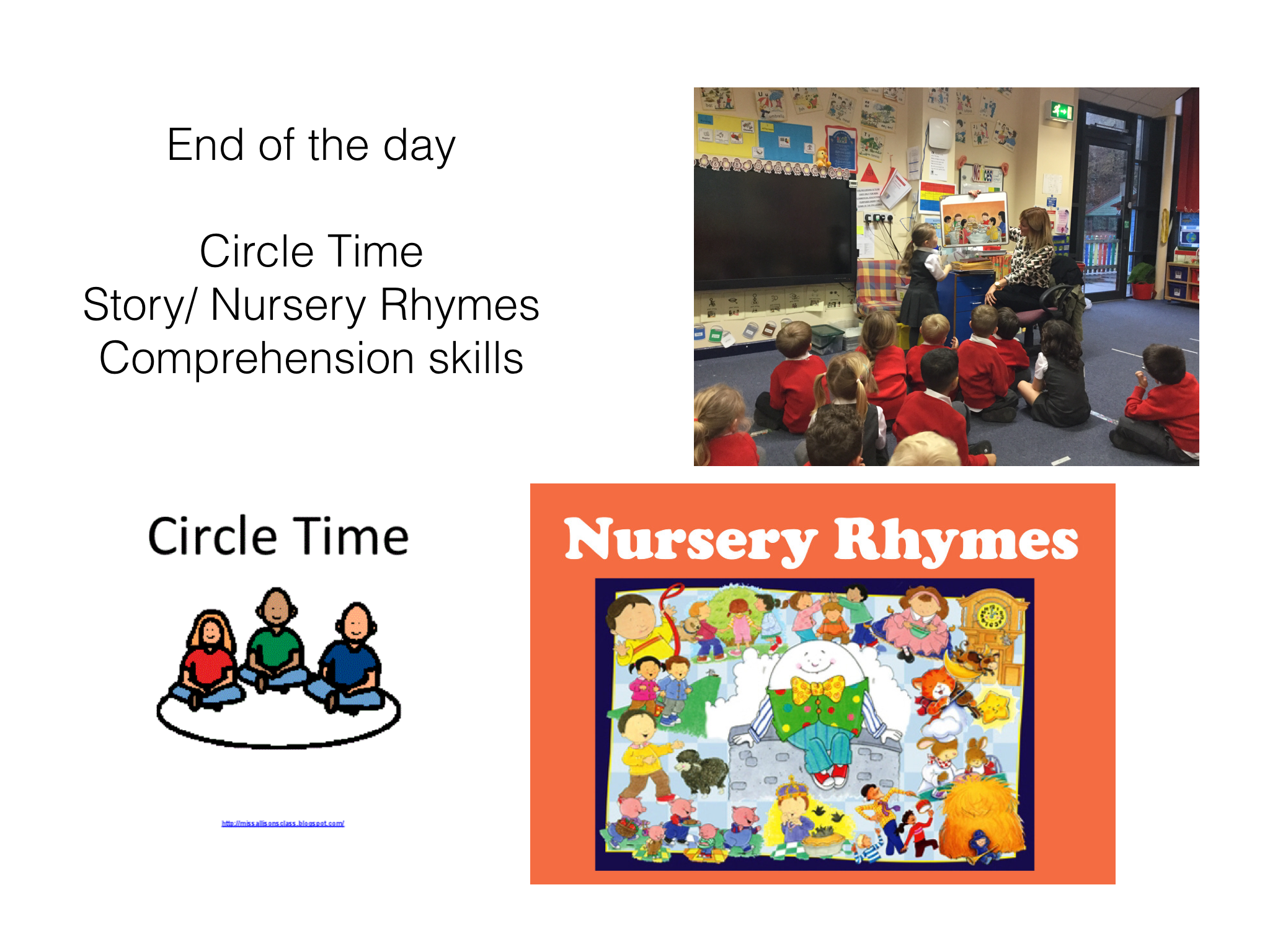 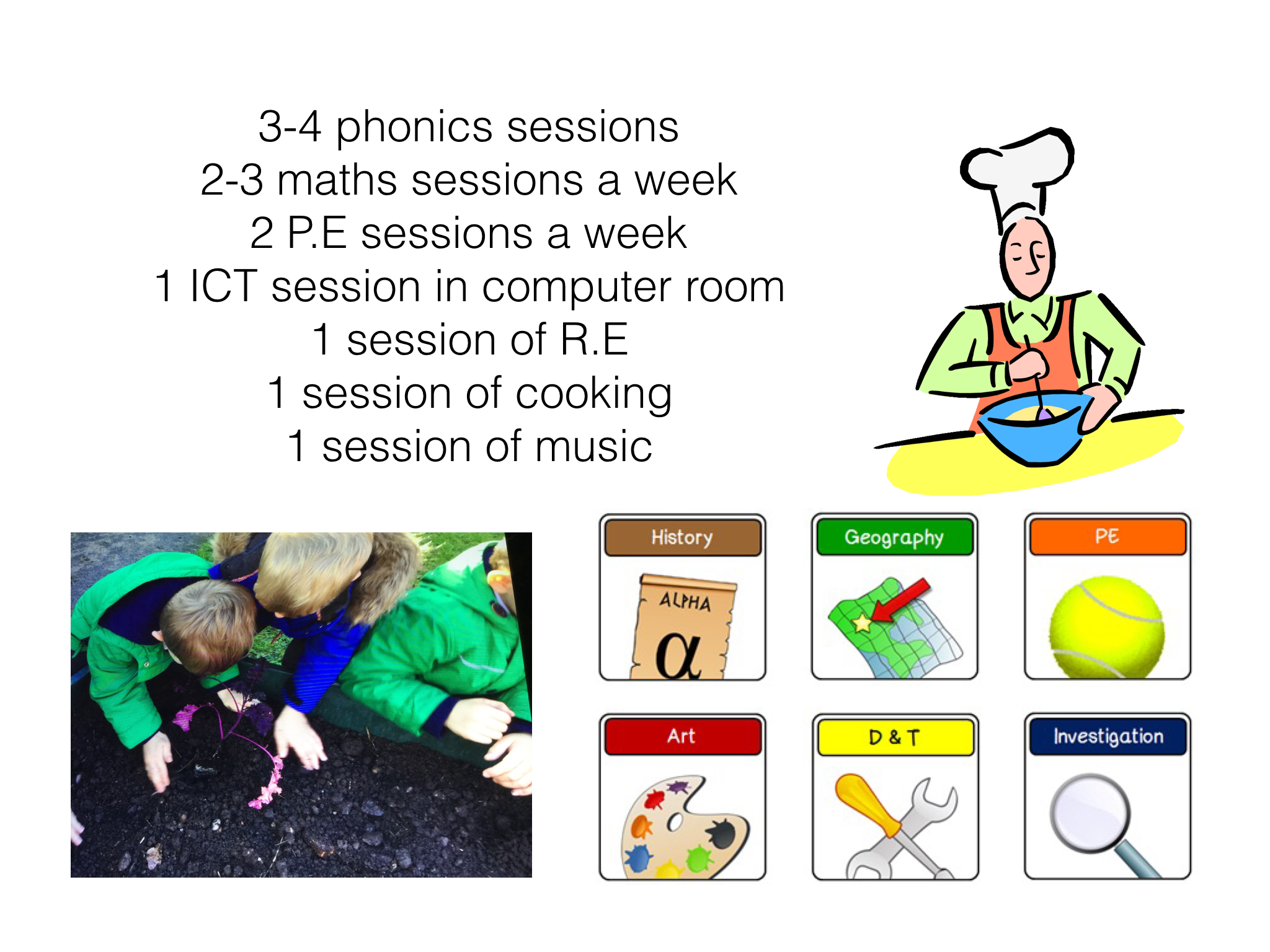 Daily phonics sessions
Daily maths sessions
2 focused P.E sessions a week 
1 ICT session in the computer room
1 session of R.E
1 session of cooking
1 session of music